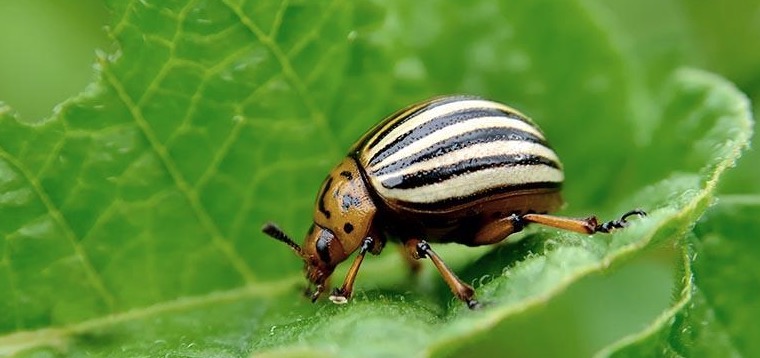 CABI Pest Risk Analysis Tool
Risk Management
June 202
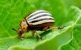 Conclusions of pest risk assessment
Risk acceptable? PRA ends

Risk unacceptable? PRA continues

Identifying options
Evaluating options
Selecting options
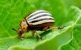 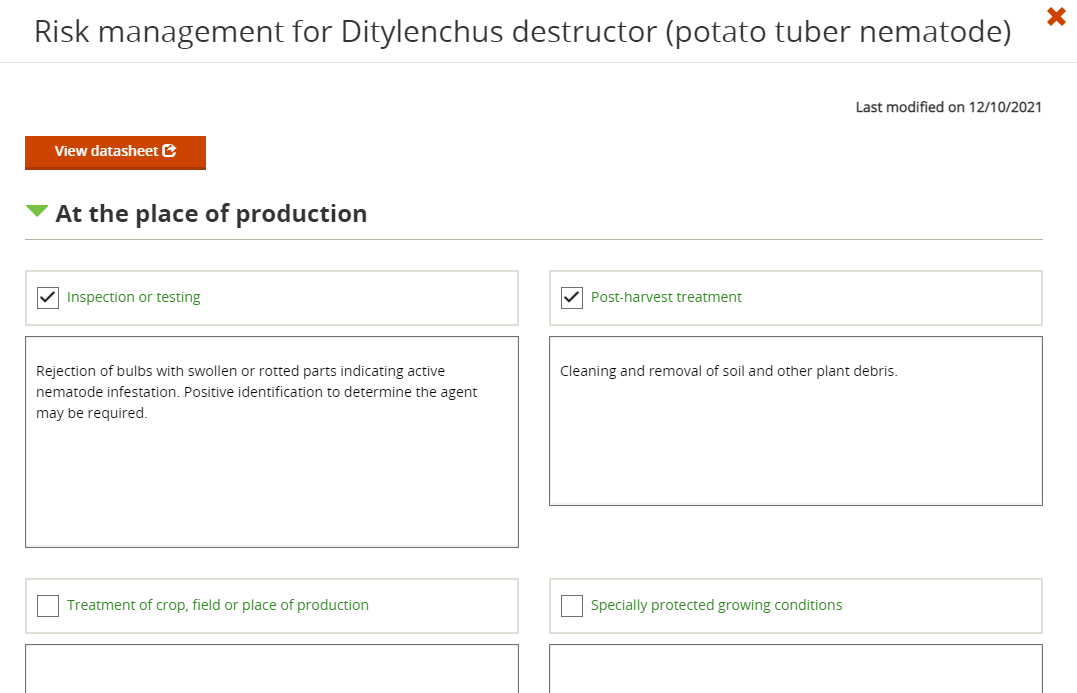 Risk Management
Phytosanitary measures can be assigned to each pest or pathway in the risk analysis
Further options and a summary section follow…
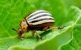 Sources of information
ISC and CPC

other online databases such as GISD (http://www.iucngisd.org/gisd/) or PIER (http://www.hear.org/pier/) 

NPPOs datasheets/brochures/farmer extension materials

specific literature on commodities or individual pests/diseases
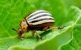 Measures
Measures can be implemented

for individual pathways

at specific commodities or associated materials

at origin or in the exporting country

at the point of entry

within the importing country or invaded area
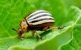 Pathways
Consider all pathways
Traded plants or plant products
Natural spread of the pest
Entry with human travellers
Vehicular transport
Associated materials

Identify points at which mitigation measures might be applied

Identify possible mitigation measures at each point

Assess each for effectiveness, efficiency and feasibility ….

Select appropriate measure(s)
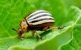 Country of origin
Area of production
Recorded presence/absence of pest/disease in region of production
General or pest specific surveillance
Official measures to maintain pest free status (documented through certificate)


Crop measures
Treatment of the crop, field or place of production
Growing plants under protected conditions to prevent infestation of the crop
Specifying time of harvest
Phytosanitary certification
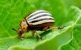 Country of origin (cont.)
Commodity Measures
Inspection or laboratory tests
Prohibition of parts of the host
Restricting the composition of a consignment
Pre shipment quarantine
Specified conditions for preparing the consignment
Treatment for removal of pest(s)General or pest specific surveillance

Pathway measures
Targeted inspections, publicity and fines or incentives
Measures for machinery, modes of transportation, or packaging
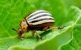 In transit
Commodity Measures
Storage conditions may be specified
Temperature, packaging, separation from other specified plants etc.
Fumigation or other chemical treatment on board ship
Ship inspection before loading or at destination
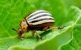 Country of destination
Prohibition of a specific commodity from specific source
Only if no treatments or inspection techniques are available and effective in reducing risk to acceptable levels
A measure of last resort
IPPC principles of necessity, science based, managed risk and minimal impact

Documentation
Phytosanitary Certificates 
Official assurance that specified import requirements are met
Confirms that risk management measures have been taken
Only for regulated articles
Import permits, IPPC stamp for SWP
Phytosanitary Certificates

Awareness raising
Educate & inform travellers, importers, industry, government or public
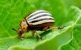 Selecting appropriate measures
Phytosanitary measures should be:
cost effective & feasible
no more trade restrictive than necessary (minimal impact)
not imposed if existing measures are effective

Different measures with the same effect should be accepted as alternatives

For pests/diseases already present: import measures should be no more restrictive than measures applied within PRA area
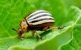 Evaluating options
Evaluate each option for:
Effectiveness
Efficiency
Cost effectiveness
Feasibility
Reproducibility
Potential negative social, economic or environmental consequences
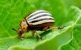 Conclusion of PRA
Pest risk management conclusion:
selection of one of more mitigation measures or series of measures in place, OR
selection of one of more mitigation measures or series of measures to be implemented, OR
no suitable mitigation measures available

PRA can ends in all cases with recommendations (next steps): 
keep status quo
implement suitable and feasible additional measures and integrate in existing biosecurity procedures (this can include prohibition!)
initiate research to develop suitable mitigation measures